HIGH
QUALITY PICTURE
HERE
YOUR CREATIVE TITLE IS 
HERE
WELCOME
Welcome to [Your Brand Name]! We're thrilled to have you here. 
Whether you're looking for inspiration, or just a friendly space, you're in the right place. 
Take your time to explore, and let us know if there's anything we can do for you!
3
2
[Your Slogan Here] – 
Inspiring, Engaging, and Unforgettable!
CONTACTS
+1-123-4567-890
yourbusiness@mail.ltd
www.yourbusiness.ltd
123 Mansfield ave St. 30,
Los Angeles, CA
OUR MISSION
1
At [Brand Name], our mission is to [goal].
We are dedicated to [values or principles] and strive to [impact or benefitfor customers/community]. 
Through our commitment to [key focus], we create a lasting difference in [industry].
APPOINTMENT
How to schedule 
appointments and hours of operations.
your.business
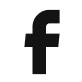 your.business
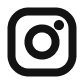 Your logo
2028
your.business
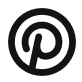 HIGH
QUALITY PICTURE
HERE
BUSINESS SERVICES
WHY CHOOSE US
3
[Unique Selling Point] – We offer [key benefit] that sets us apart from the competition.
SERVICE 1
SERVICE 2
SERVICE 3
Provide a concise overview of the service, highlighting its purpose and key benefits. What problem does it solve? Who is it for?
Provide a concise overview of the service, highlighting its purpose and key benefits. What problem does it solve? Who is it for?
Provide a concise overview of the service, highlighting its purpose and key benefits. What problem does it solve? Who is it for?
[Quality/Expertise] – Our team of experts ensures [high standards, top-tier service, or specialized knowledge].
2
[Innovation/Efficiency] – 
Our approach is designed to be [cutting-edge, efficient, or cost-effective], making your experience seamless.
1
[Reliability/Trust] – With [years of experience, a proven track record, or strong customer feedback], you can count on us.
“INSPIRING QUOTE ABOUT YOUR BUSINESS”
Your logo
2028